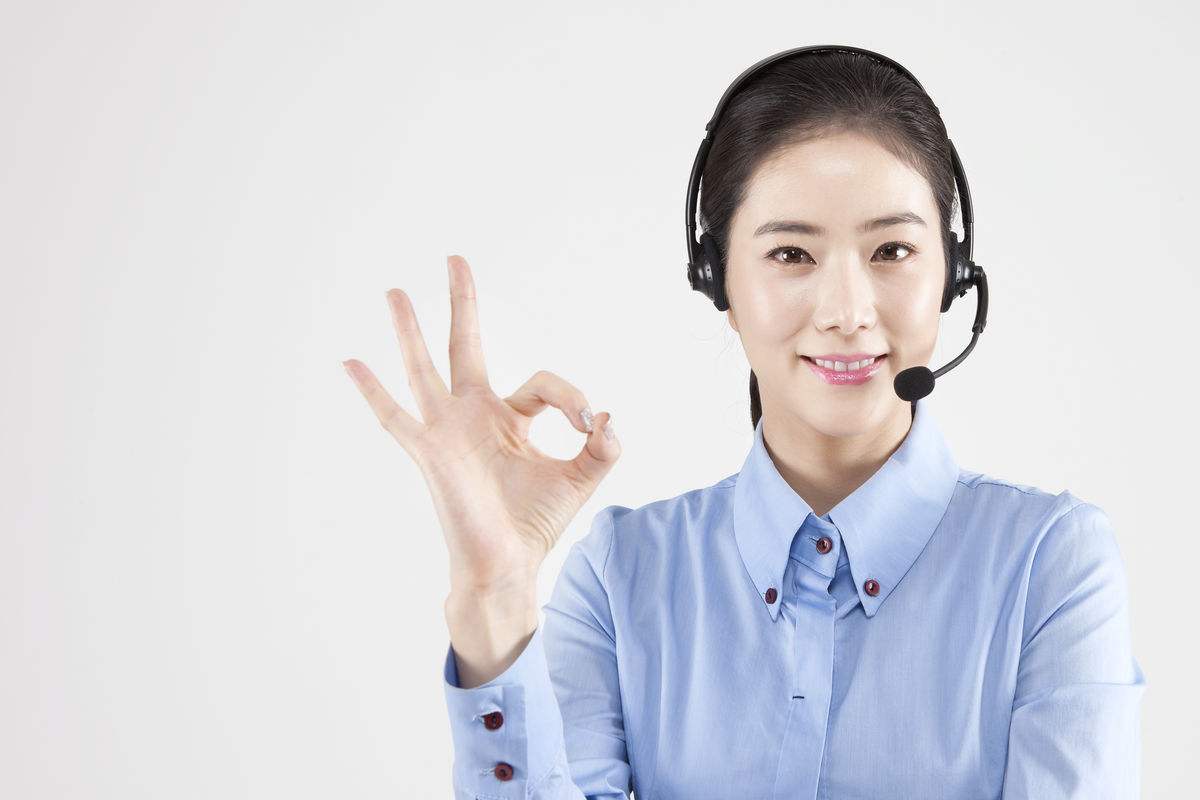 电商客服培训
传统客服
传统客服的职责就是为公司的业务做服务

1、资料管理。在公司的日常营销工作中，收集客户资料是一项非常重要的工作，它直接关系到公司的营销计划能否实现。客服资料的收集要求客服专员每日认真提取客户信息档案，以便关注这些客户的发展动态。

2. 资料整理。客服专员提取的客户信息档案递交客服主管，由客服主管安排信息汇总，并进行分析分类，分派专人管理各类资料，并要求每日及时更新，避免遗漏。

3. 资料处理。客服主管按照负责客户数量均衡、兼顾业务能力的原则，分配给相关客服专员。客服专员负责的客户，应在一周内与客户进行沟通，并做详细备案。

4、客户回访。客户的需求不断变化，通过回访不但了解不同客户的需求、市场咨询，还可以发现自身工作中的不足，及时补救和调整，满足客户需求，提高客户满意度。

5、投诉处理。注重处理客户投诉的规范性和效率性，形成闭环的管理流程，做到有投诉即时受理，迅速有结果，处理后有回访；使得客户投诉得到高效和圆满的解决。建立投诉归档资料。
通俗的说客服的主要职责就是要维护好现有的客户，替客户去解决异议，包括客户的咨询，客户问什么就回答什么，还要帮忙处理其它的一些问题，客服服务到位可以增强公司业务的粘性。
电商客服
电商客服分为售前客服、售中客服、售后客服、客服主管

售前客服：主要负责接待客户，回答客户的提问，引导客户购买宝贝，对打字速度有一定要求，每分钟不低于55字，售前客服对店铺转化率起到一定的作用，一个好的售前客服是可以在一定程度上提高店铺询单转化率的。

售中客服：主要工作是查件和处理问题订单。查件包括回答客户包裹去向，处理超时派送、超区派送、半途改地址、包裹丢失等问题。必要时候要及时电话联系客户，一般都加有快递客服QQ，他们有自己的内部系统，信息和功能非常强大，大部分问题可以直接发给快递客服处理。

售后客服：主要负责客户投诉，质量问题的处理，客户的无理要求等内容，灵活变化化解矛盾，安抚客户解决问题。

客服主管：主要负责安排和协调客服的工作，协助客服处理一些疑难问题，统计客服工作中的问题，计算客服绩效工资，管理客服日常工作。
客服细分类型
流量为主型：流量为主是指流量比较大的卖家，需要处理更多的买家询问并转化下单，此类型客服重点是关注对流量的把控能力，尽可能的提高转化。
服务为主型：服务为主是指关注五福质量提升服务为主的卖家，需要做好每一位客服的服务，此类型客服重点是提升客户体验，增加满意度。
成长为主型：成长为主是指初级和中级卖家客服，需要自身得到更多更快的成长，此类型客服重点提升基础技能和能力，提升自身的效率和质量等综合能力。
退换货为主型：主要负责售后退换货等工作的客服，处理退换货以及买家沟通的工作，高效的处理交易纠纷等内容。
营销口碑型：营销口碑型是指处理纠纷和中差评以及营销宣传等工作，此类客服重点是对评价的处理和把控，还有营销效果以及店铺口碑。
综合型：综合型是指店铺较小，一人身兼数职，需要掌握售前售后等综合服务能力的客服，此类型客服需要根据总体情况进行综合考量。
电商客服应具备的基本素质
一个合格的网店客服，应该具备一些基本的素质，如心理素质、品格素质、技能素质、其他综合素质。
1：挫折打击的承受能力。2：情绪的自我掌控及调节能力。3：忍耐与宽容是优秀网店客服人员的一种美德。4：不轻易承诺：说了就要做到，言必信，行必果。要勇于承担责任。
5：热情主动的服务态度：客户服务人员还应具备对客户热情主动的服务态度，充满了激情，让每位客户感受到你的服务，在接受你的同时来接受你的产品。6：要有良好的自控力：客服作为一个服务和销售属性的工作，首先自己要有一个良好心态来面对工作和客户，客服的心情好了也会带动客户。毕竟网上形形色色的人都有，有好说话的，也有不好说话的，遇到不好说话的，就要控制好自己的情绪，耐心的解答，有技巧的应对。
基本要求
1接待顾客过程中速度要快，保证打字速度在至少60以上
2弄明白顾客咨询的问题做出正确解答，不能因为人多就不去考虑顾客的问题敷衍回复
3要养成回复顾客的时候要注意力高度集中的习惯
4遇到售后方面的问题及时和经理商量后给顾客回复，不可以推诿，想办法给顾客积极的解决问题，不可以和顾客争吵，给顾客的一个专业、积极、负责任的形象
5顾客退换货或者补发配件谁接待的订单谁跟踪，并给顾客留言补发产品单号，返回来的货物也要让顾客注明自己的旺旺号、接待的客服、产品，发给库存管理的同事
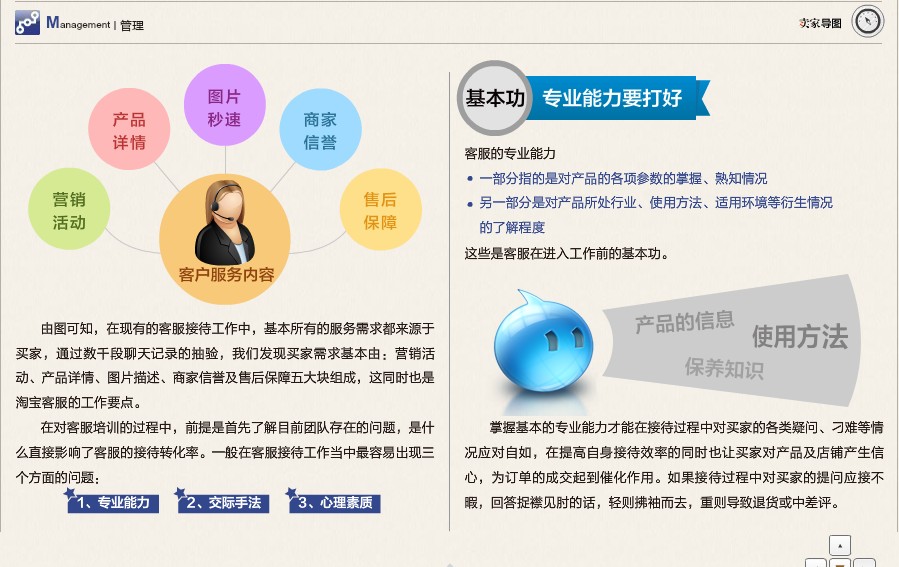 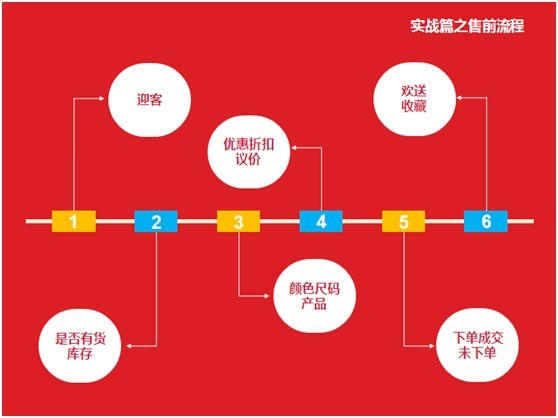 工作内容
接待顾客，包括售前、售后
查询物流，现在有菜鸟物流信息
整理订单（包括顾客之前拍的通知要发货的）
核实订单是否按照约定发走，注意做好备注和检查。
严禁出现的情况
1：未备注或者备注错误
2：订单出错
3：未点击发货给顾客留言
4：对顾客敷衍回复慢没有道歉
备注
1，注明发货时间（包括等通知的要有大约发货时间）
2，特别要求的顾客要备注特别挑货
3，售后的也要备注特别挑货
4，遭顾客投诉，二次发货
部分大卖家会购买和使用ERP软件，可以有效的串联起来交易的每个步骤。
客服高压线
1:发票;
任何情况，绝对不可以说不开发票。
不可以出现“含税价”“不含税”字样。
就算是买家要求不开发票便宜些，也要一口咬定可以开发票。
 
2:包邮问题：标题不能出现包邮字样，写了包邮就是包邮到月球。
 
3:装问题：只要是满足送装区域的，绝不可以说不送装。去年我们碰到过大量的类似投诉！

4:信用卡问题：
支持信用卡服务！天猫默认的，不用问肯定是支持的。
支持信用卡分期付款，我们店铺默认都支持。每笔交易满600元以上可以以分期付款。信用卡的费用都是卖家承担的。
 
5:泄露他人信息：
绝对不可以把A的信息告诉B.
6:不要关闭订单！
就算买家让你关闭，你也别关闭，就说你的账号没有权限。买家可以自己关闭的。
 
7:有没有QQ微信，回答：没有

8: 绝对不能引导客户不在天猫交易。
比如给银行卡号，比如给支付宝直接打款，统统不可以！
就算买家求着你要银行卡号，也绝对不可以！
问展厅可以不可以付现金，就告诉客人，到展厅了以后再到线上购买！

9:货到付款：我们店铺不支持货到付款。
 
10:在天猫的千牛里，绝对不可以发淘宝的链接！